R Stats Bootcamp 09
CorrelationsEd Harris/Megan Lewis
2023-03-27
R Stats Bootcamp
R Stats Bootcamp 09

The data were formless like a cloud of tiny birds in the sky
Relationships between numeric variables
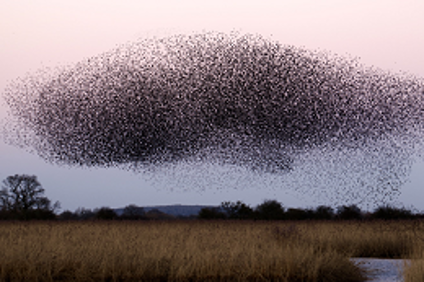 Objectives
The question of correlation
Data and Assumptions
Graphing
Tests and Alternatives
Practice exercises
The question of correlation
Is there a demonstrable association between two numeric variables?
Do they “co-vary”?
Positive vs. negative
Strong vs. weak
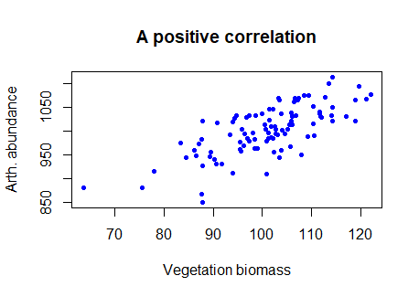 Off to R!
FLASH CHALLENGE!
Data and Assumptions
Pearson’s correlation
Important assumptions
Linear relationship between variables
Numeric values are Gaussian
Technically:
the co-variance of two variables divided by the product of the standard deviations
Off to R!
Calculate a correlation coefficient
Graphing
Useful tool to assess correlations visually
Lots of variables
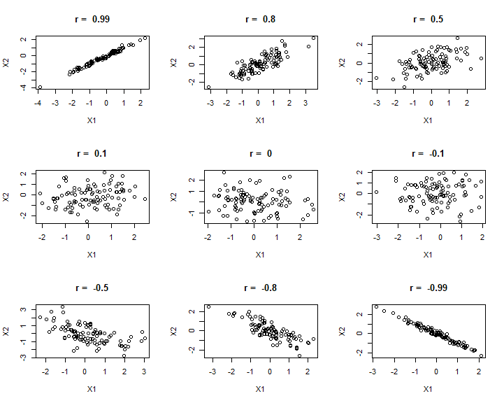 Off to R!
Correlation matrices
Tests and alternatives
Testing correlation coefficients
Null hypothesis testing – cor.test()
Pearson’s assumption
Linear relationship
Bivariate Gaussian distribution
Homoscedasticity – similar variance
Independent observations
No outliers
What if my data doesn’t meet the assumptions?
Alternative options available:
E.g., Spearman’s rank correlation, Kendall-tau etc.
Off to R!
Statistical test of correlations - a process
Results and reporting
Think about your audience
Results and reporting - for yourself
Comment on R script
Reproducible format
Think tidy and organised
Can also be beneficial for colleagues and collaborators
Results and reporting - for others
Results and reporting - for others
“You should NEVER PRESENT RAW COPIED AND PASTED STATISTICAL RESULTS (O.M.G!)”

– Ed Harris, (always)
Results and reporting - for others
Format output and figures for ease of consumption
Potential formatting options:
RMarkdown - several output options
Word processing document (how most people do it)
Statistical summary
Null hypothesis statistical tests - Test statistic (Varies between tests)
Sample size or degrees of freedom
The p-value

E.g., We found a significant correlation between petal width and length (Pearson’s r = 0.96, df = 148, P < 0.0001).
Statistical summary
E.g., We found a significant correlation between petal width and length (Pearson’s r = 0.96, df = 148, P < 0.0001).

NB:
Rounding of decimal accuracy
Usually 2 - but be consistent!
P-value format
If smaller than 0.0001, then P< 0.0001, don’t use scientific notation (no one likes that… )
Off to R!
Validate - histograms!
FLASH CHALLENGE!
Write a script following the steps to question, graph, test and validate for each iris species separately.
Correlation alternatives to Pearson’s
Spearman’s rank correlation
Data are ranked or otherwise ordered
Data rows are independent
Off to R!
Spearman’s rank correlation example
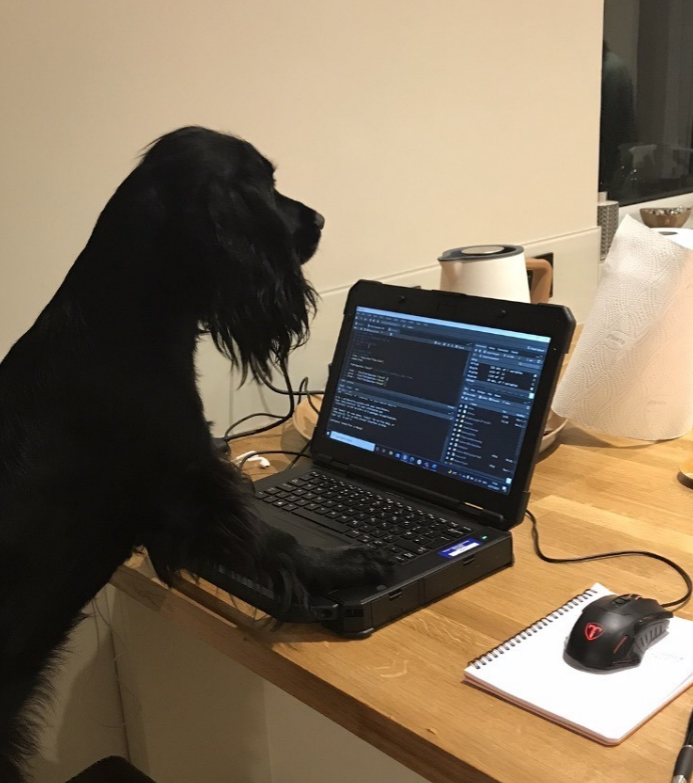 Practice Exercises